일본 게임 산업의 발전 과정과 특징
21501710 일본어일본학과 이준엽
목차
1. 서론 
1) 우리가 아는 일본의 게임
2) 다양화된 게임 산업

2. 본문
1) 일본 게임기의 발전 과정
2) 세계 최강 일본 게임과 미야모토 시게루
3) 닌텐도가 있기까지 : 그들의 철학과 마케팅
4) 일본 게임의 위기

3. 일본 게임의 위기 극복전략
우리가 아는 일본의 게임
-1980년대에 불어 닥친 버블 경제 파동으로 인한
 장기 경제 침체
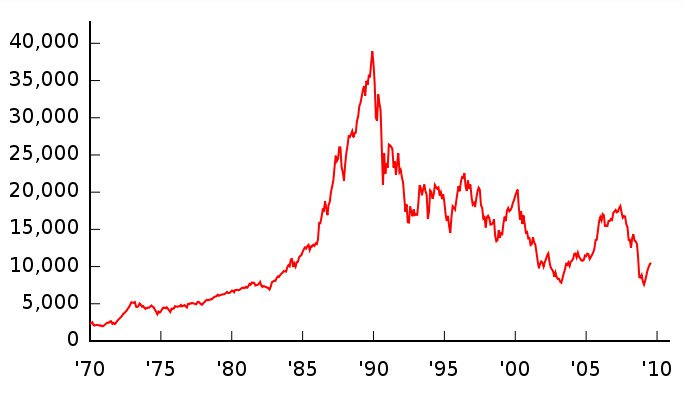 우리가 아는 일본의 게임
-그러나 만화 산업, 애니메이션 산업, 게임 산업을 필두로 하여
 나라의 경제를 버티게 해줌

       그 당시 게임들
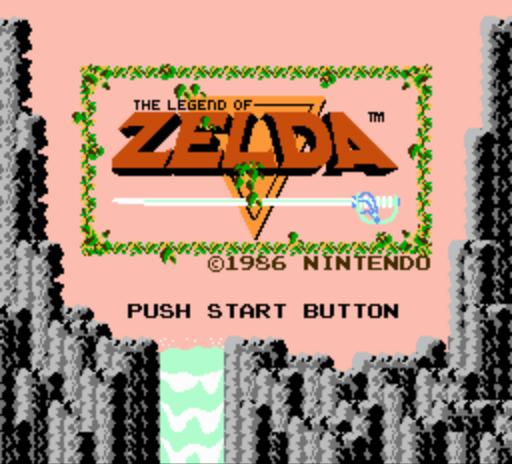 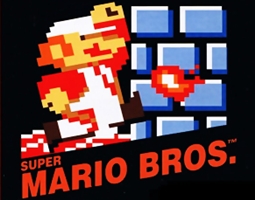 우리가 아는 일본의 게임
-2007년 미국의 유망한 
게임포털 사이트에서 발표한
랭킹 톱 100에서 상위 10위 
안에 일본 게임이 다수 랭크
다양화 된 게임 산업
⑴ RPG 게임 (Role Playing Game)
⑵ 시뮬레이션 게임 (Simulation Game)
⑶ 어드벤처 게임 (Adventure Game) 
⑷ 아케이드 게임 (Arcade Game)
⑸ 슈팅 게임 (Shooting Game)
⑹ 스포츠 게임 (Sports Game)
⑺ 레이싱 게임 (Racing Game)
일본 게임기의 발전 과정
1세대 - 패미콤


                      

 1세대 패미콤     슈팅게임 제비우스

-이 시절 인기작들은 밀리언셀러를 가볍게 기록함.
-찍어내면 팔린다 하는 정도의 시장 수준
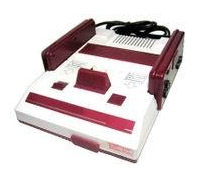 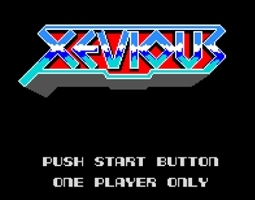 일본 게임기의 발전 과정
2세대 - 슈퍼 패미콤(91년 발매)





이후 1세대를 경험하며 외적인 면에 신경 쓰기 시작
도트 그래픽과 FX 칩을 내장하여 시각적인 면에서 발전
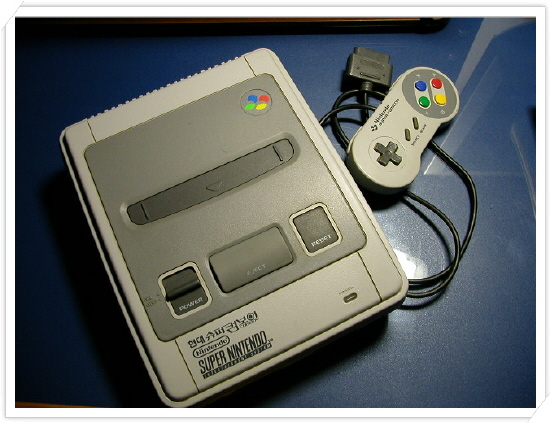 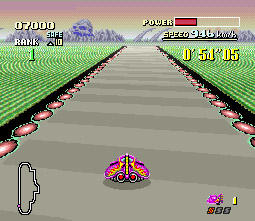 일본 게임기의 발전 과정
3세대 – PS1과 세가새턴





-CD 매체를 풀로 활용하여 3D 폴리곤과 CG 영상을
 선보이기 시작한 세대
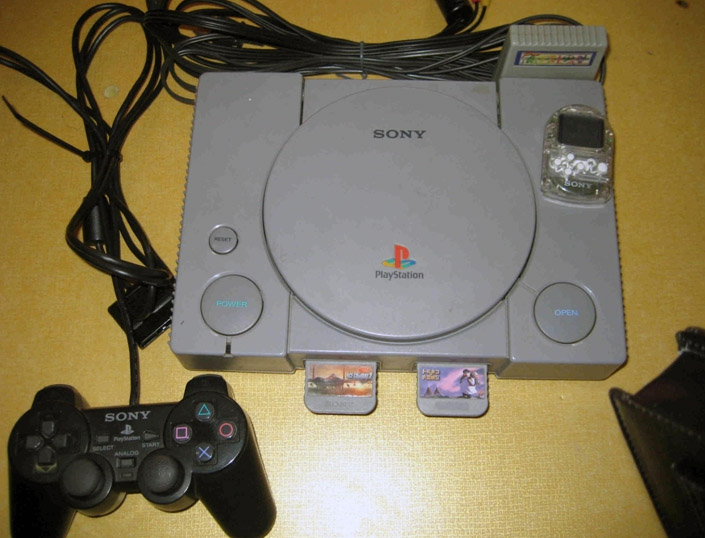 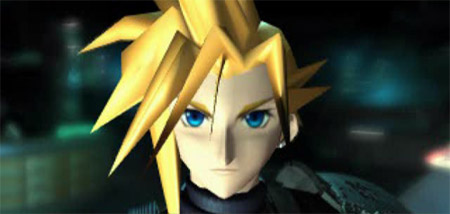 일본 게임기의 발전 과정
4세대- PS2 와 xbox




     XBOX        Play Station 2

-4세대로 넘어오며 기본 매체로 DVD가 사용됨
-성능도 PS1에 비해 몇 배나 향상
-당시 한화 기준으로 15~20억 정도의 제작비는 흔한 수준이 됨
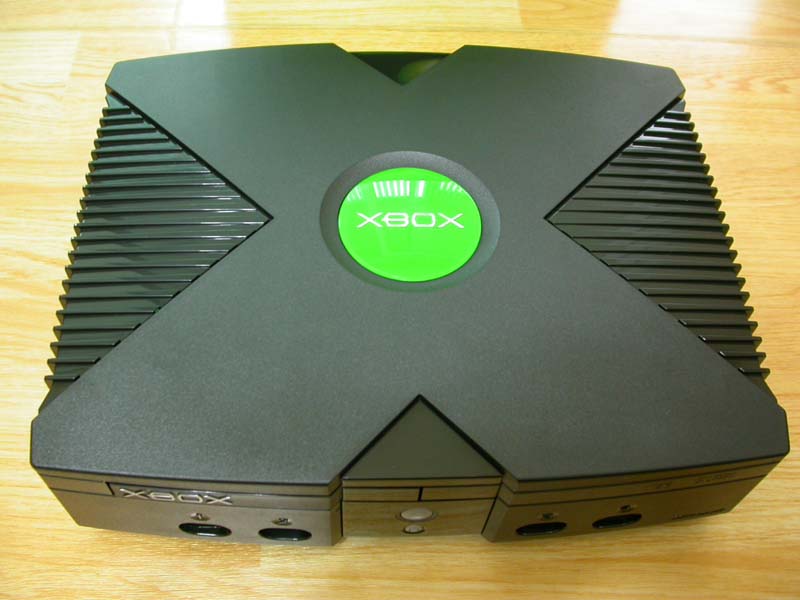 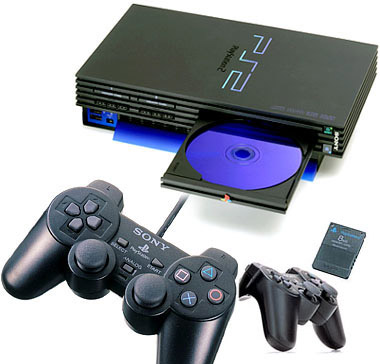 일본 게임기의 발전 과정
5세대- PS3 와 xbox360






-일본의 세계 게임 시장 점유율 20% 미만으로 하락
-미국이 40% 이상의 독보적인 점유율을 차지
-일본의 게임사가 가진 한계가 점차 드러나게 됨
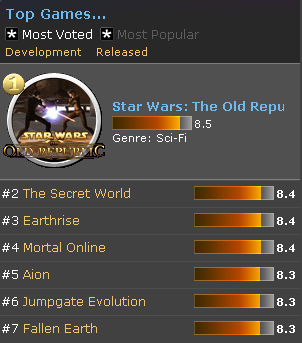 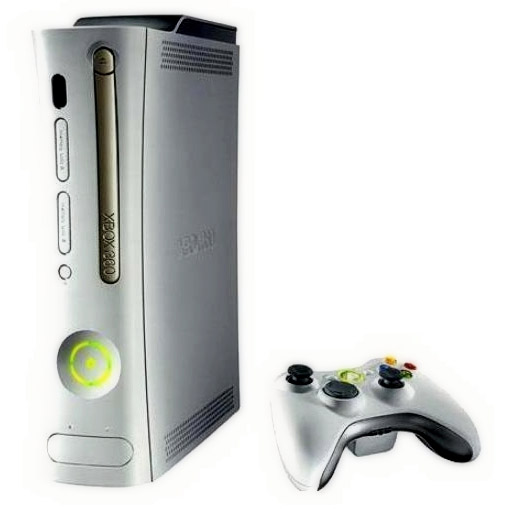 세계최강 일본게임과 미야모토 시게루
일본 게임의 아버지 미야모토 시게루
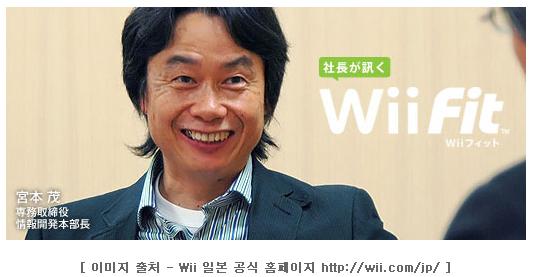 세계최강 일본게임과 미야모토 시게루
-닌텐도 DS와 WII를 기획하고, 
 마리오와 젤다라는 닌텐도
 대표 게임들을 만들어낸 
 일본 게임의 거장
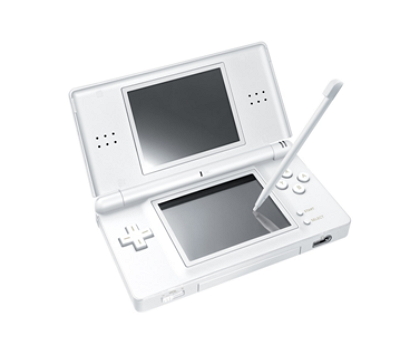 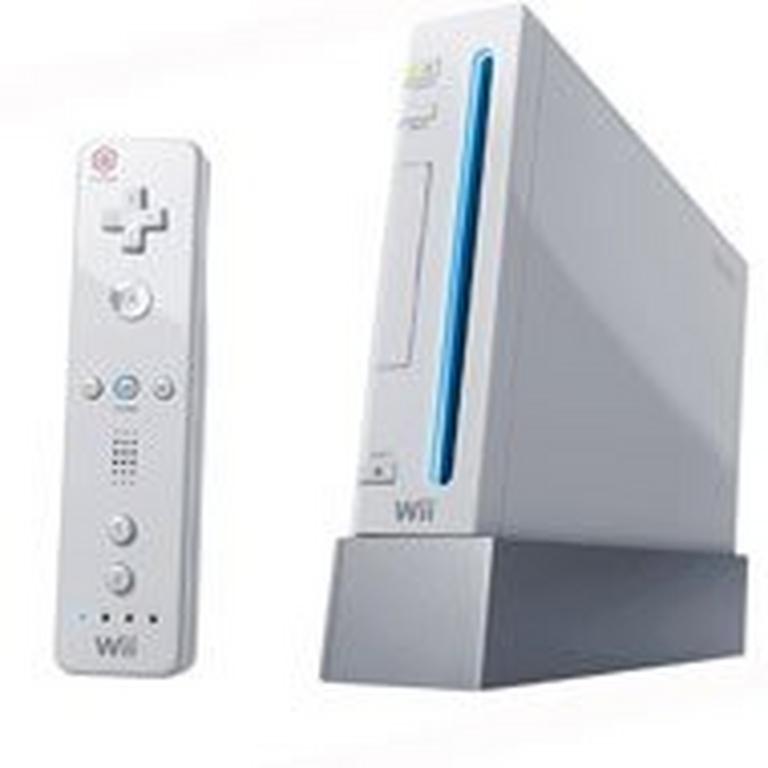 세계최강 일본게임과 미야모토 시게루
-당시 힘들었던 완구회사 닌텐도는
 동킹콩을 출시하며 순식간에 
 게임회사로 탈바꿈

-게임기획자로의 인생의 큰 반환점
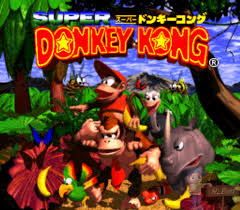 세계최강 일본게임과 미야모토 시게루
●미야모토 시게루의 대표 게임 시리즈별 판매량

동키콩 : 휴대용 7개 타이틀, 가정용 10개 타이틀 발매, 총합 4,300만개

슈퍼마리오 : 휴대용 9개 타이틀, 가정용 10개 타이틀 발매, 총합 1억 7,400만개

젤다의 전설 : 휴대용 5개 타이틀, 가정용 7개 타이틀 발매, 총합 4,200만개
3) 닌텐도가 있기까지
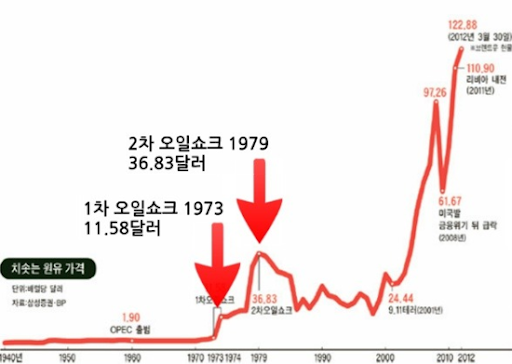 -닌텐도는 사실 과거 화투와 트럼프를 
 만드는 회사

-전 세계적인 오일쇼크로 인하여
 아케이드 게임기 판매로 극복하고자 함

-침체 위기에 빠져 있는 일본 게임 산업의 희망
3) 닌텐도가 있기까지
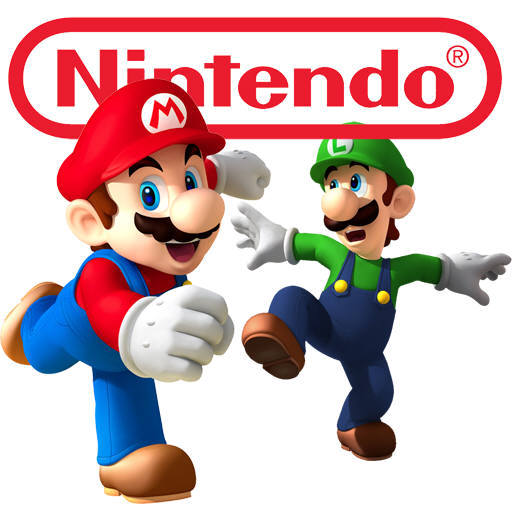 닌텐도의 기업철학

-닌텐도가 추구하는 전통적인 철학의 기반은 
  ‘엔터테인먼트’

-닌텐도는 전통적으로 ‘독창성’ 을 중요하게 생각
일본 게임의 위기
대내적 위기

①침체된 내수시장 
②새로운 장르개척
③자금력 부족 
④인력난
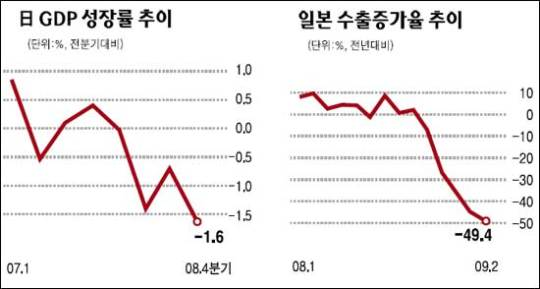 일본 게임의 위기
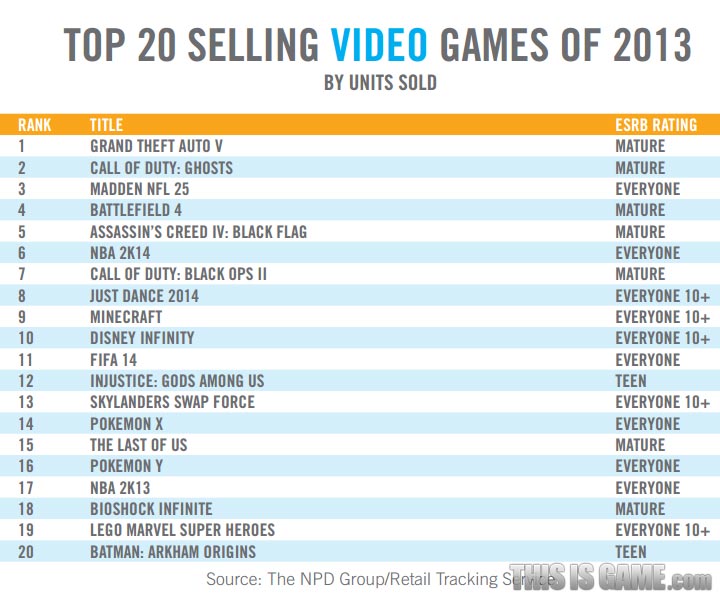 대외적 위기

① 해외 기업들의 막강한 공세
② 게임제작의 미국식 할리우드화
③ 해외수출의 잇따른 실패
일본 게임의 위기
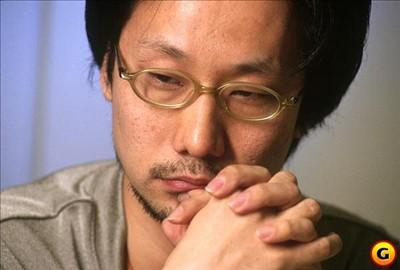 일본의 게임 디자이너
                                      코지마 히데오 감독

"일본게임업계는 해외에 비해 기술적, 자본적 열세에 있다.“
일본 게임의 위기극복 전략
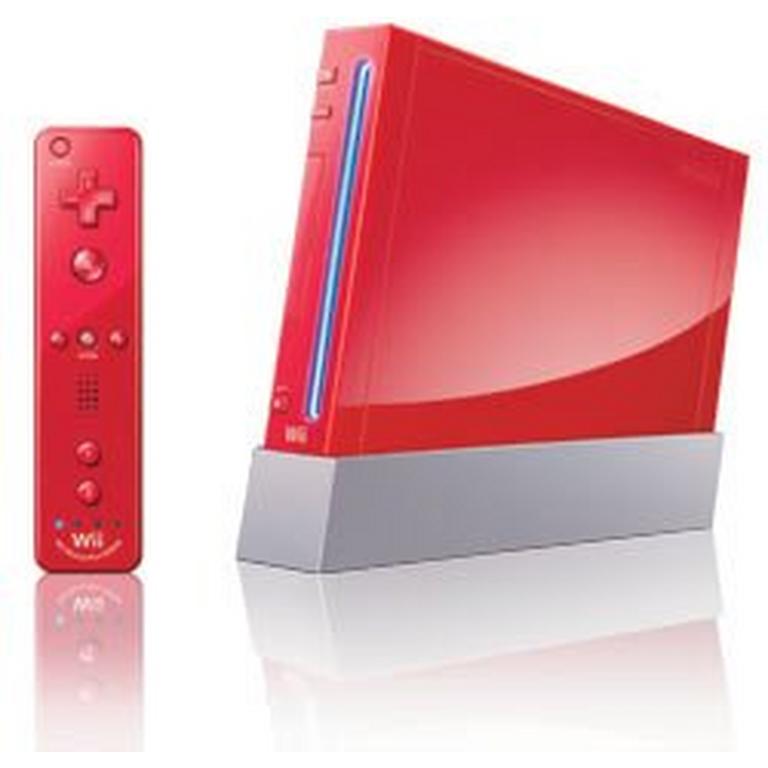 차별성강조

-잠깐의 성공에 안주하지 말고,
 Wii 이후의 새로운, 독창적인 
 컨텐츠 개발 필요
일본 게임의 위기극복 전략
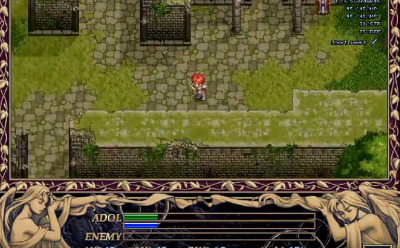 준비된 내수시장

-아직까지 일본의 내수 게임시장은
 어느정도 확보된 매출을 이끌어 
 낼 수 있는 충성도가 높은 특징이 있음
일본 게임의 위기극복 전략
콘솔게임의 온라인화

-일본의 움직임이 전혀 없었던 것은 아니지만,
 대부분의 기업이 고전을 면치 못함

-단순한 번역작업 뿐만이 아닌,
 다소 미흡했던 현지화 작업
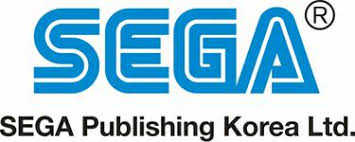 감사합니다